ГОСУДАРСТВЕННОЕ КАЗЕННОЕ ДОШКОЛЬНОЕ ОБРАЗОВАТЕЛЬНОЕ УЧРЕЖДЕНИЕ
ДЕТСКИЙ САД  № 34 ГОРОДА НЕВИННОМЫССКА
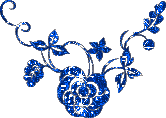 «нетрадиционные методы Адаптации детей раннего возраста к детскому саду »
Автор проекта: 
        Козлова Марина Александровна                         воспитатель
АДАПТАЦИЯ
от лат. «приспособляю» — это сложный процесс приспособления организма, который происходит на разных уровнях: физиологическом, социальном, психологическом.
 В силах родителей и педагогов сделать жизнь ребенка счастливой, интересной и насыщенной!
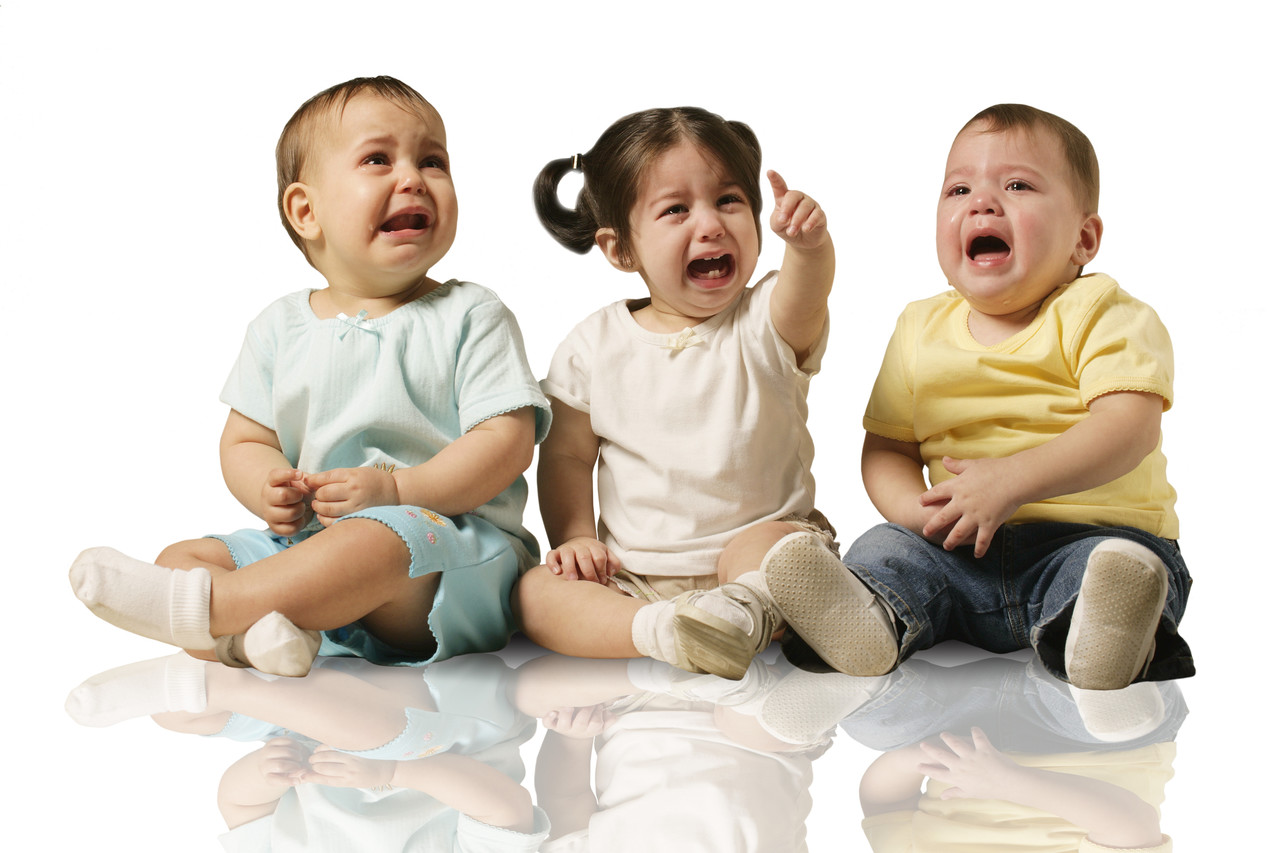 Различают три степени адаптации
Лёгкая адаптация—к 20-му дню пребывания в детском саду нормализуется сон, ребёнок нормально ест, не отказывается от контактов со сверстниками и взрослыми, сам идёт на контакт, заболеваемость не более 1 раза сроком не более 10 дней без осложнений.
-
Адаптация средней тяжести—поведенческие реакции восстанавливаются к 30-му дню пребывания в детском саду.
-
Тяжёлая адаптация—поведенческие реакции нормализуются 
к 60-му дню.
-
Задачами коррекционной работы с детьми в период адаптации являются:
- создание для ребенка атмосферы безопасности и комфортной обстановки;
- понимание внутреннего мира ребенка и принятие его таким, какой он есть;
- предоставление ребенку большей свободы и самостоятельности.
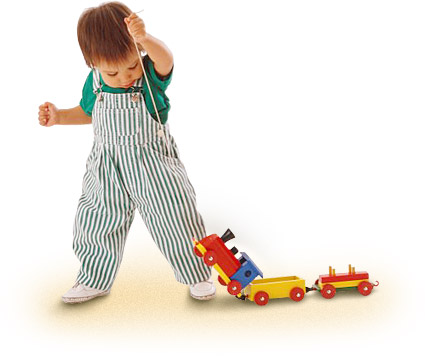 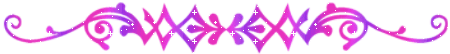 Цель проекта
Систематизация работы по созданию благоприятных условий социальной адаптации детей в условиях  дошкольного учреждения.
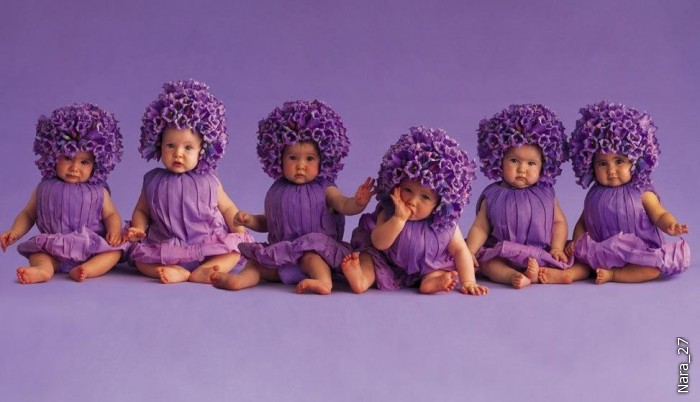 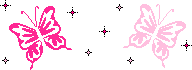 Основной этап
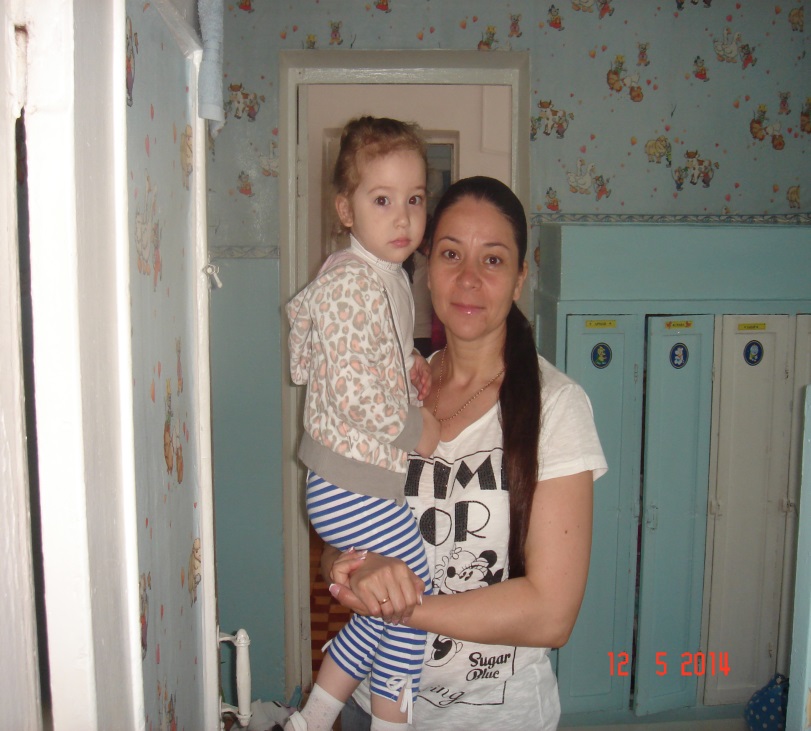 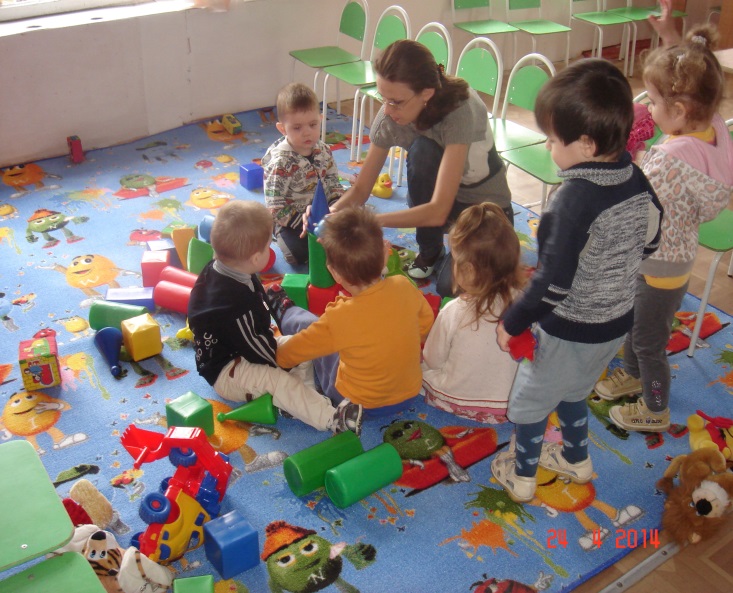 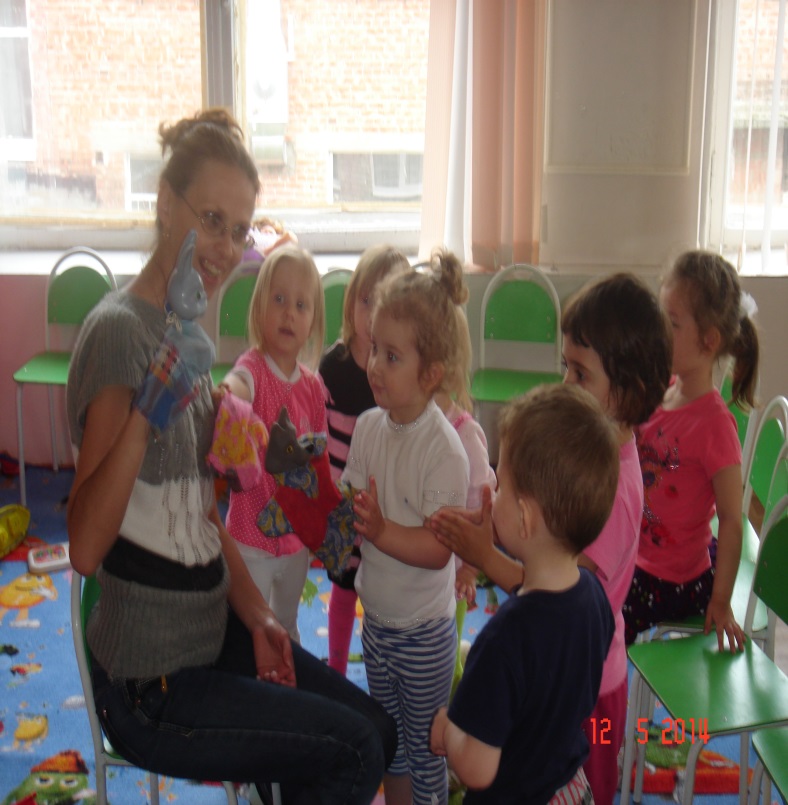 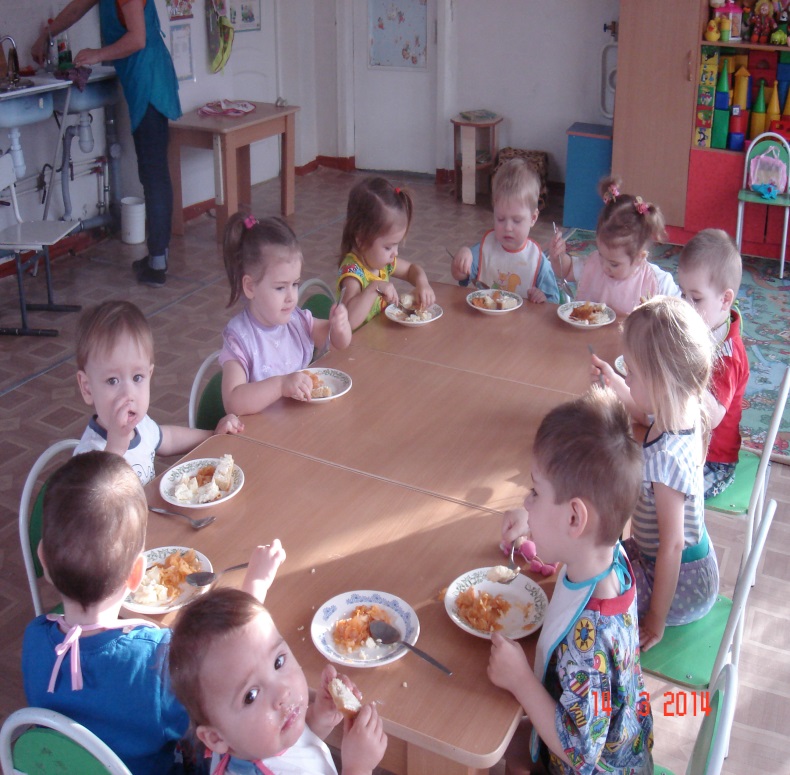 Методы
При адаптации детей раннего возраста я предлагаю использовать нетрадиционные методы и приемы.                                              
Эти методы и приемы хорошо использовать для того, чтобы уменьшить невротические проявления у детей: повышенную тревожность, беспокойство, боязливость в новых ситуациях. Увлеченность общим делом способствует отвлечению малыша от стрессового момента расставания с мамой. В процессе задействованы руки детей, это влияет на сенсорное, речевое развитие, что составляет фундамент умственного развития: рука «познает», а мозг фиксирует ощущения и восприятия.
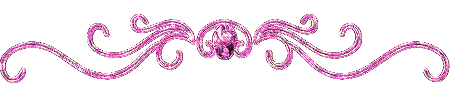 Нетрадиционные методы и приёмы
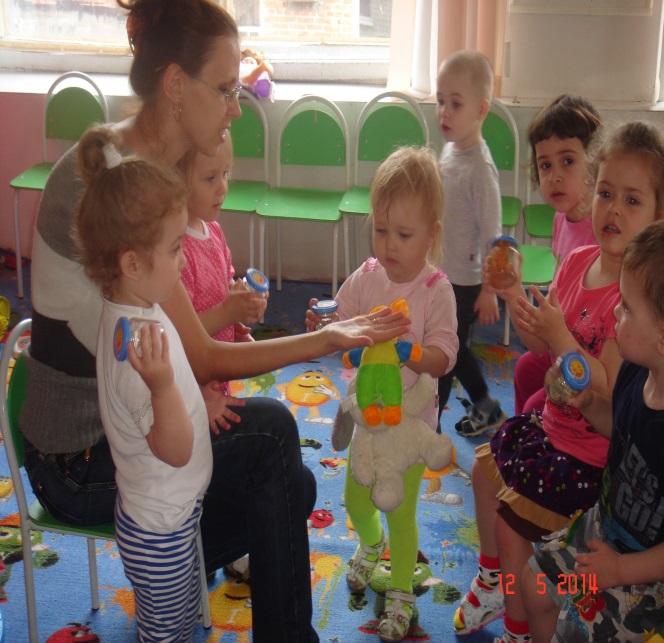 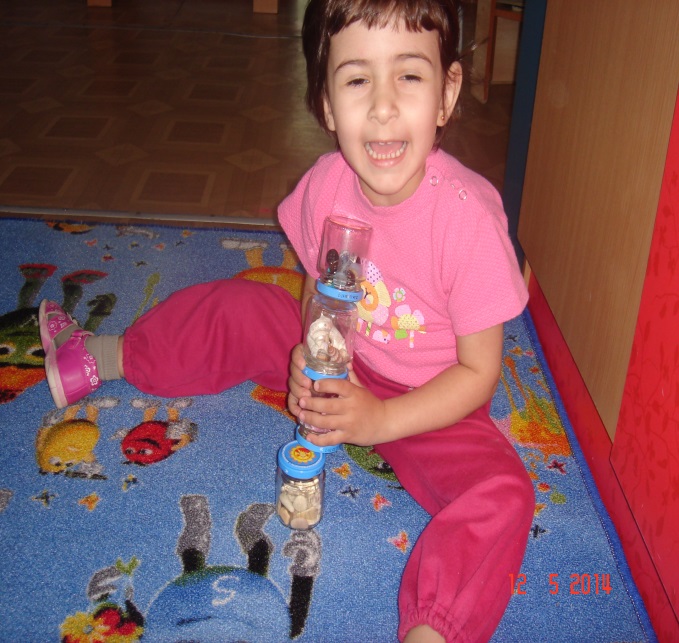 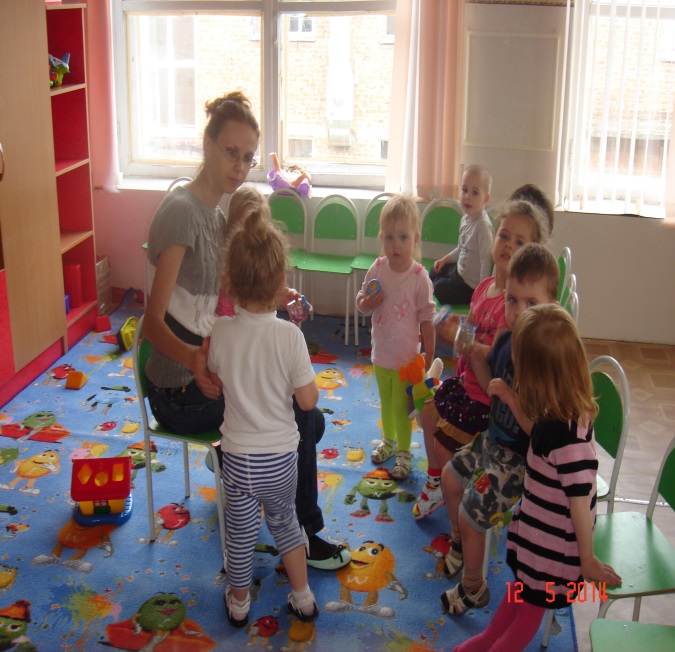 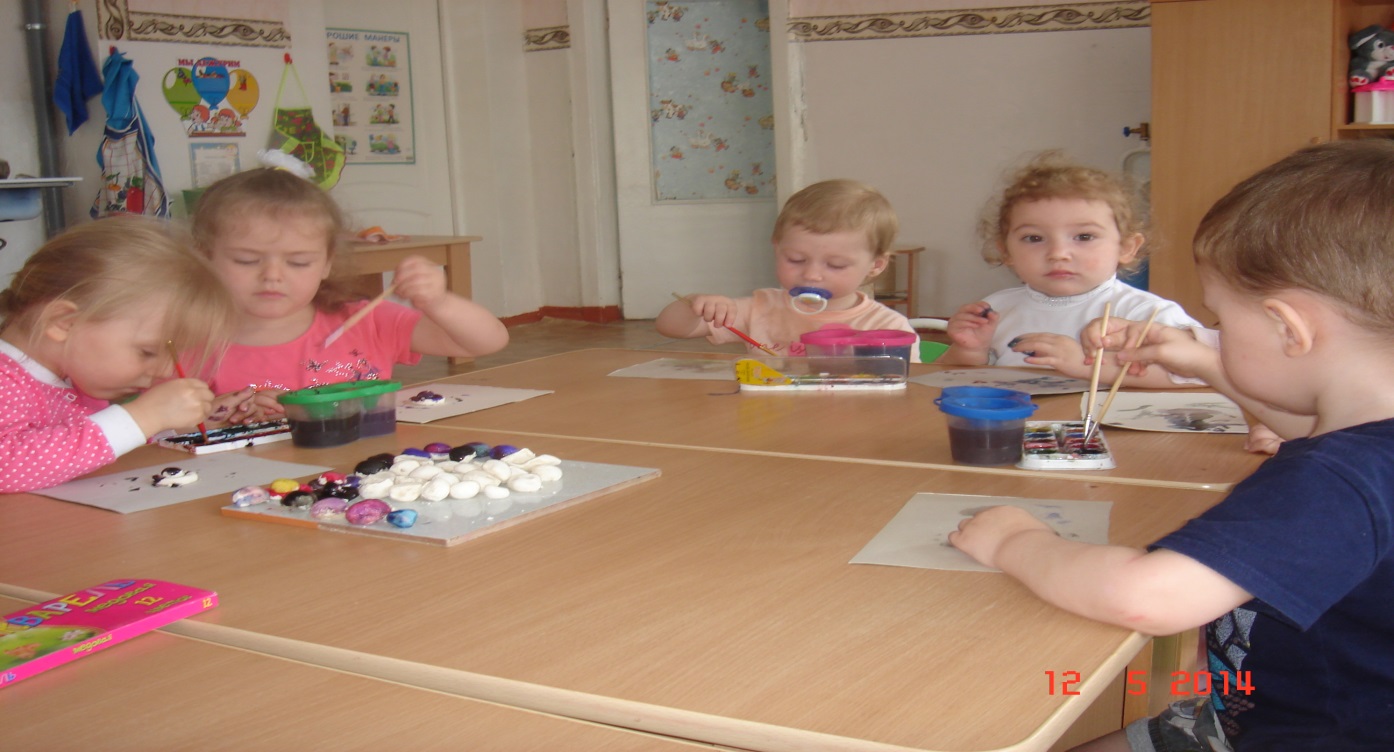 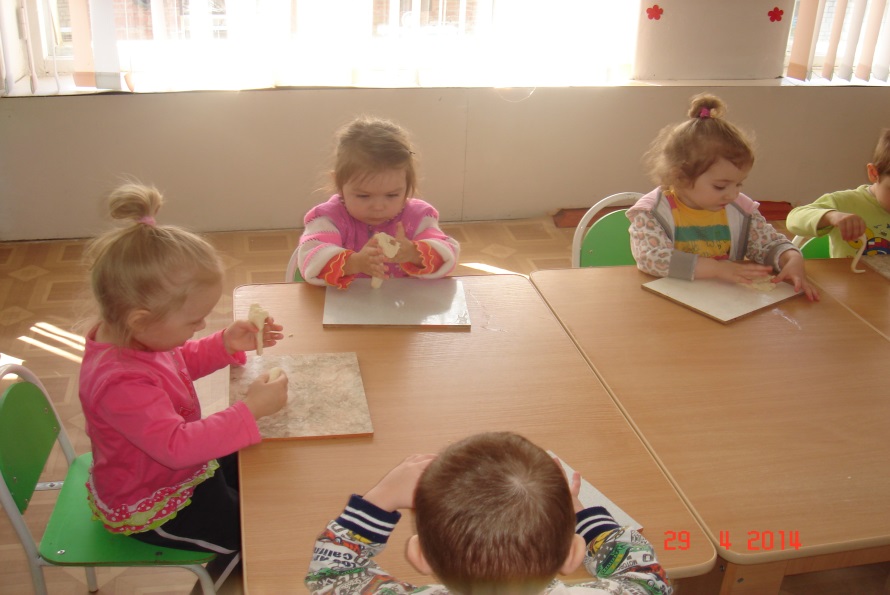 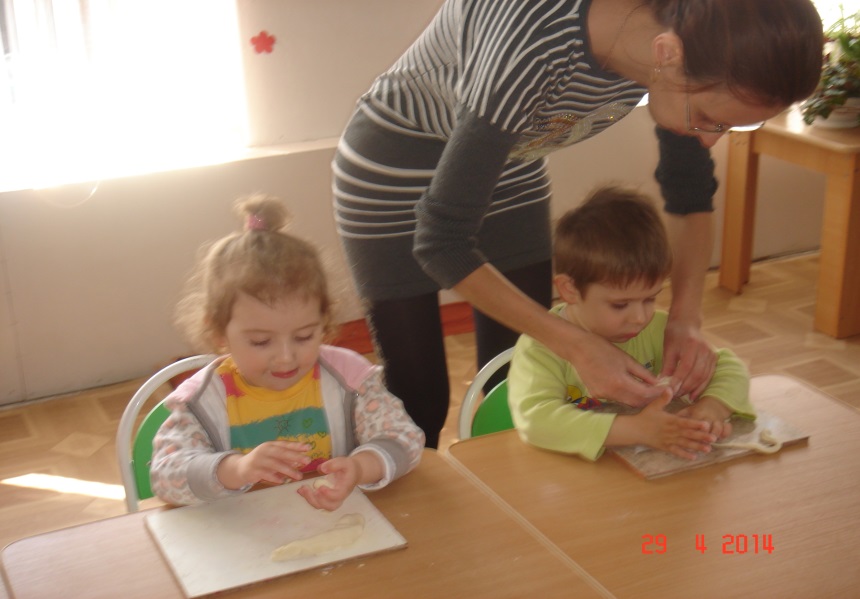 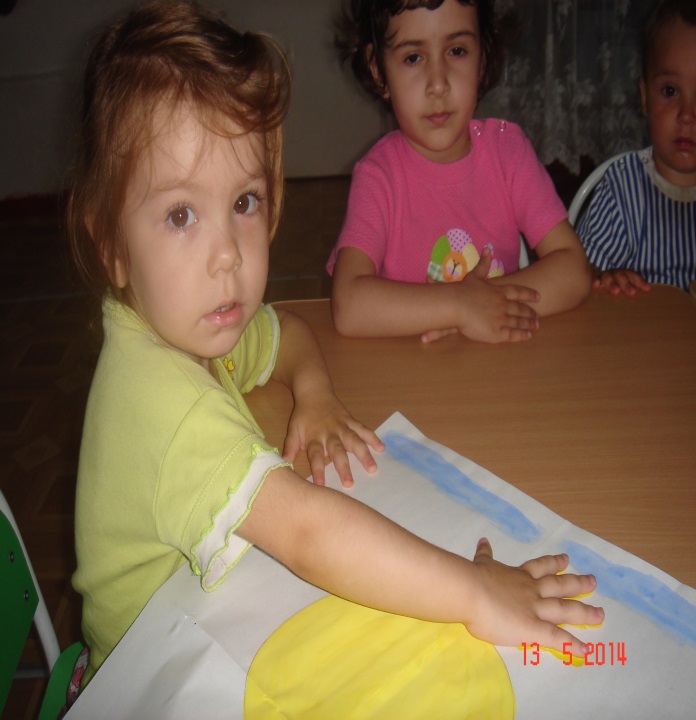 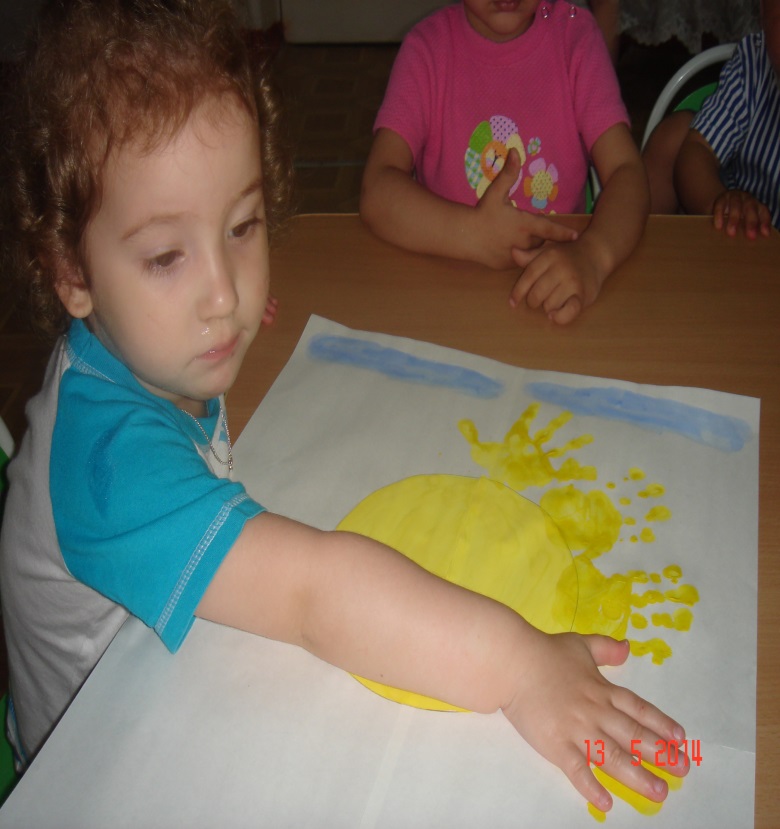 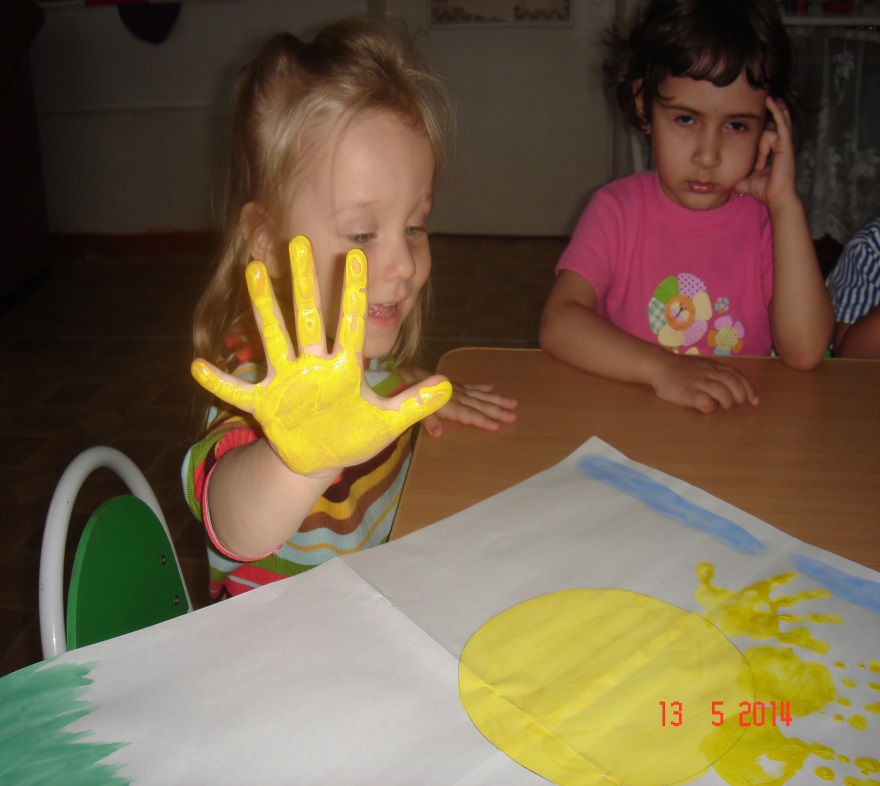 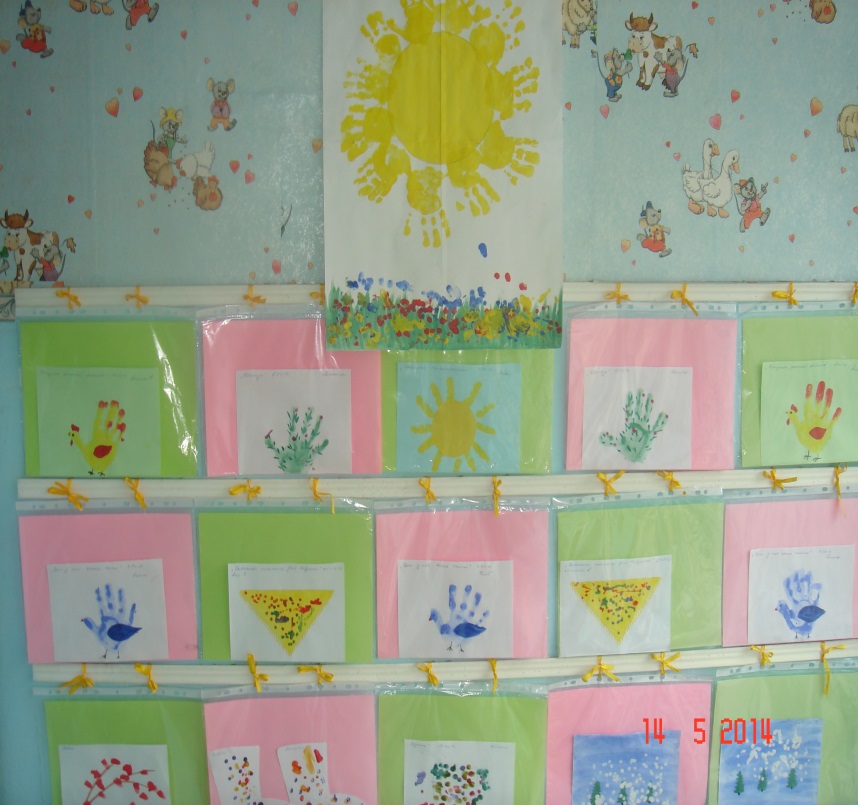 Гипотеза
В заключении хочется сказать, что процесс привыкания детей проходит очень успешно. Степень адаптации в основном легкая и средняя. Положительным является и то, что дети раннего возраста, а особенно второго года жизни, привыкают к детскому саду безболезненно.
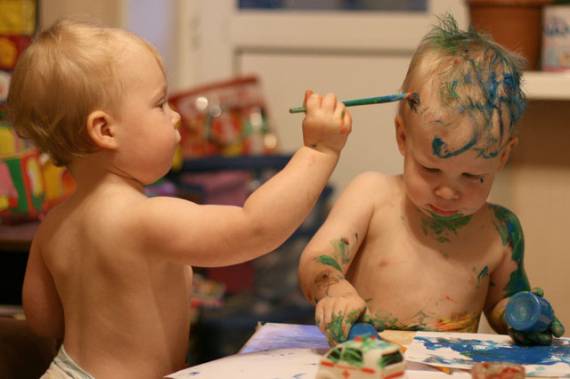 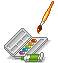 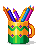 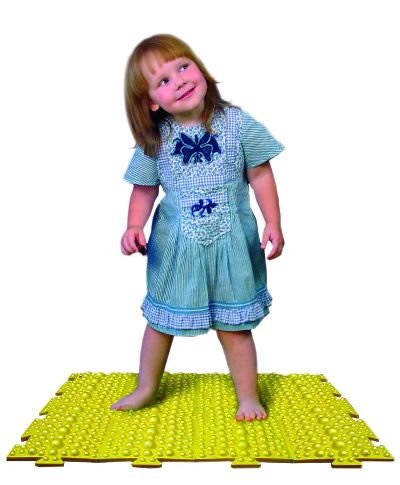